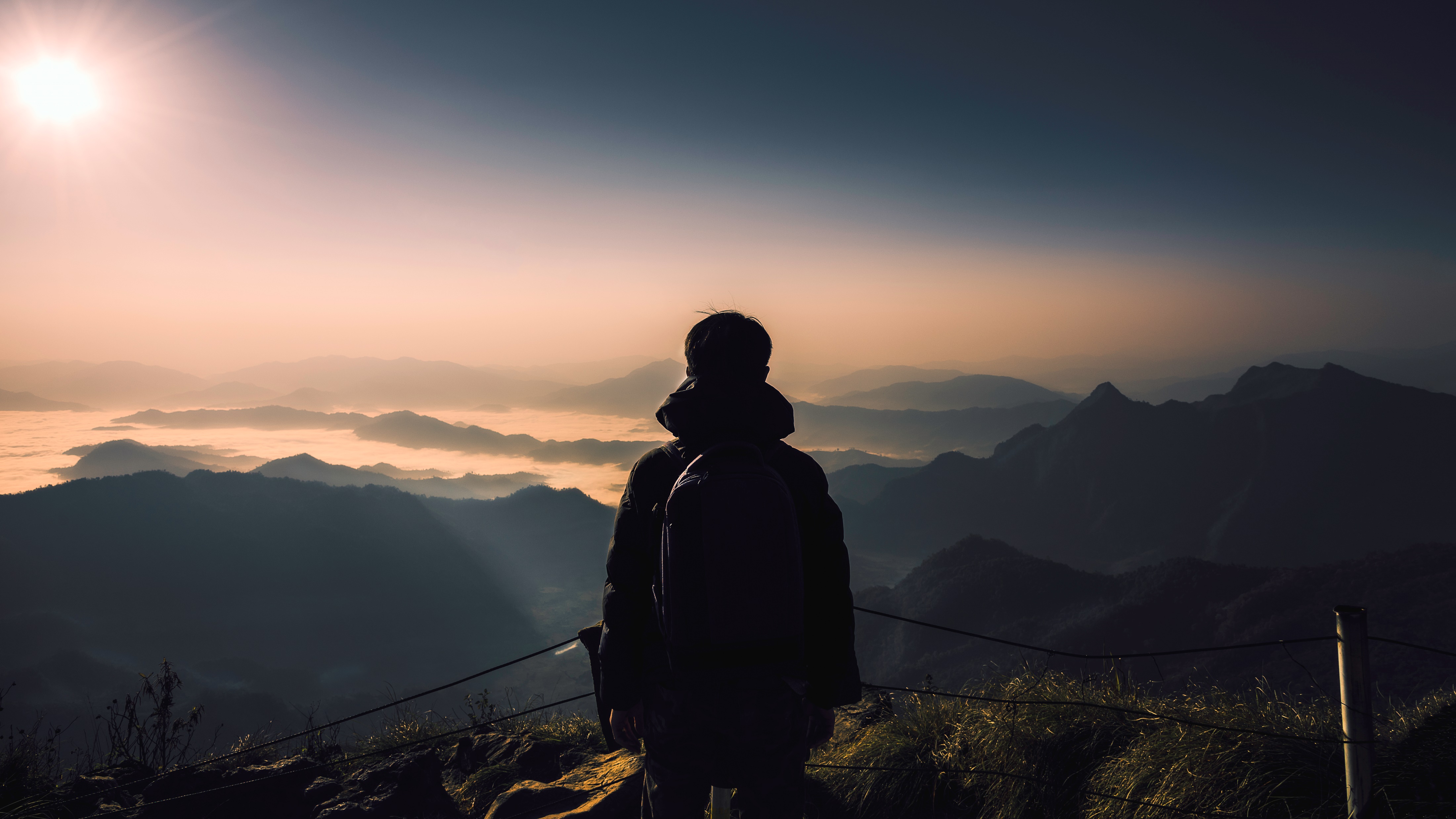 INSTRUCCIONES PAR REALIZAR TU ESPACIO DE ACTIVIDADES
Cada alumno deberá realizar un briefing publicitario de un producto de una  empresa escogida por ellos, actuando como trabajadores de una agencia de publicidad.
Para ello, tendréis que elegir un producto (real o ficticio) de una empresa y desarrollar todo el proceso del briefing que posteriormente será presentado a una empresa (los alumnos forman parte de una agencia de publicidad).
Diseñaréis todo el proceso y presentaréis vuestro producto o servicio al resto de compañeros/as, que actuarán como clientes.
Isaías Pinedo
BRIEFING
Isaías Pinedo
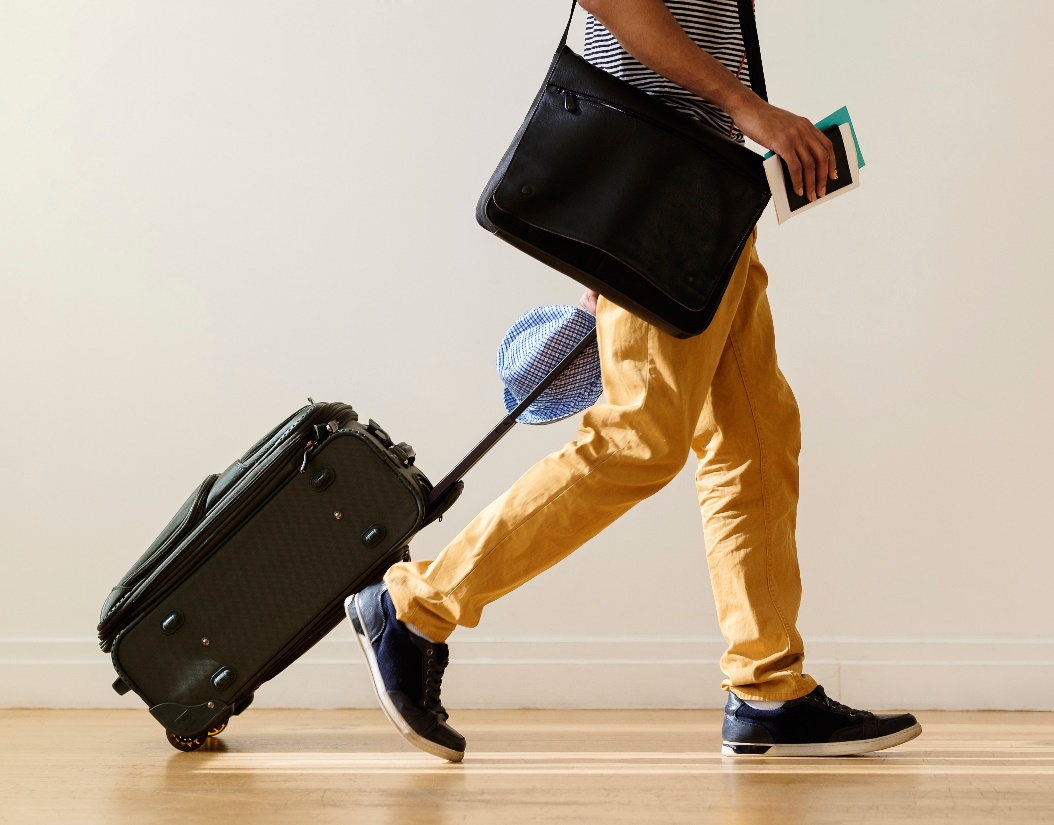 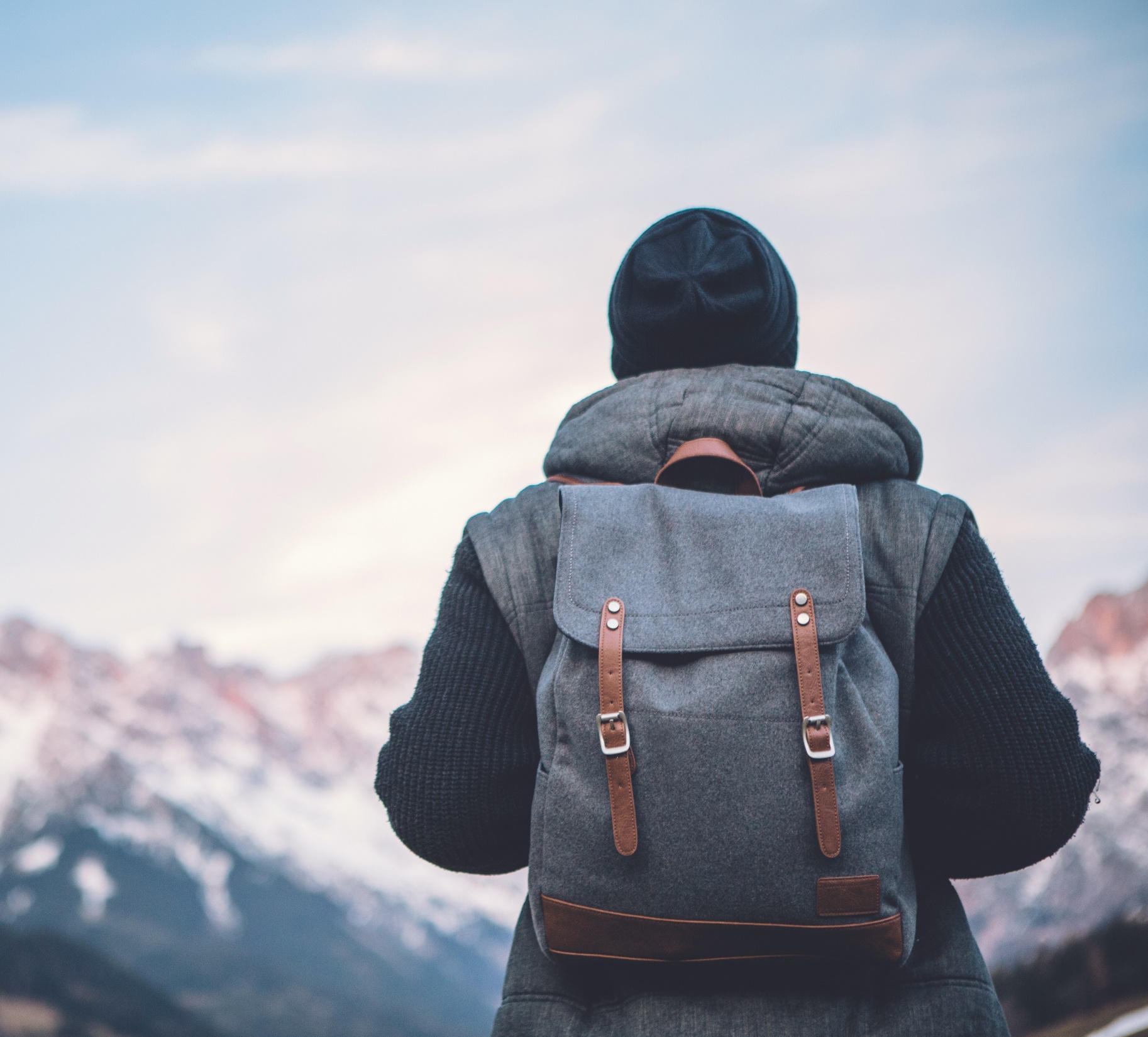 Hacer un plan
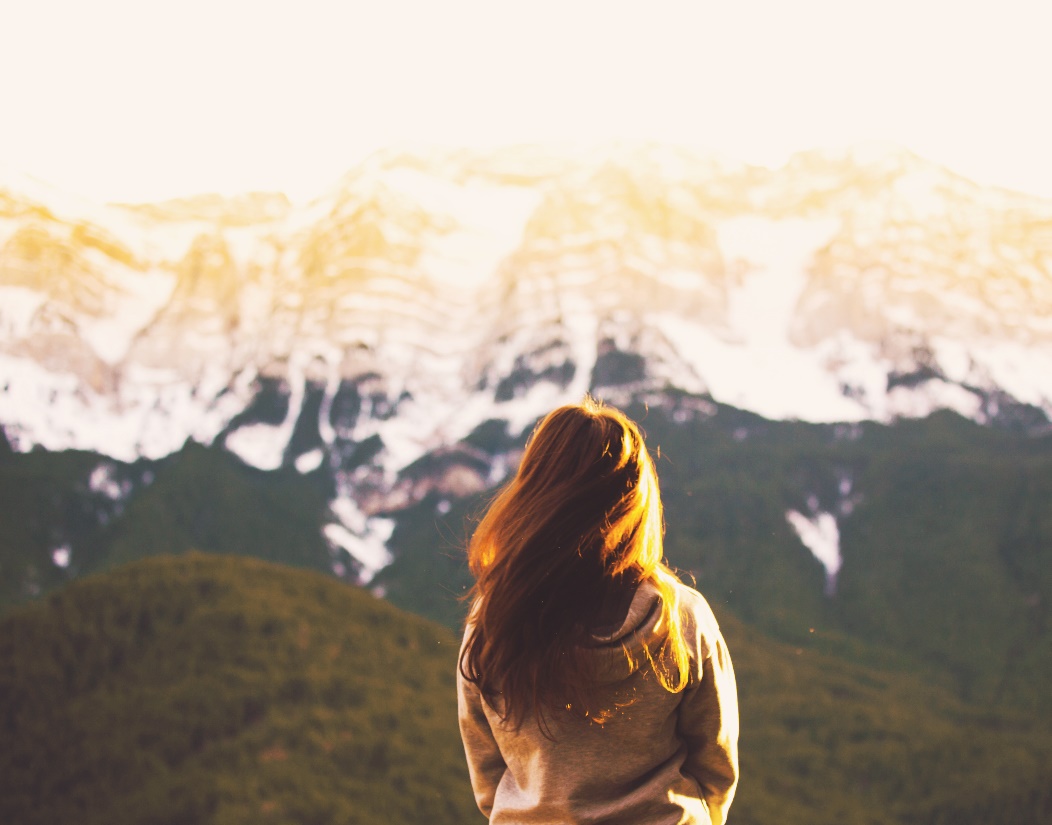 Isaías Pinedo